Definition of normalized area for SRM data?
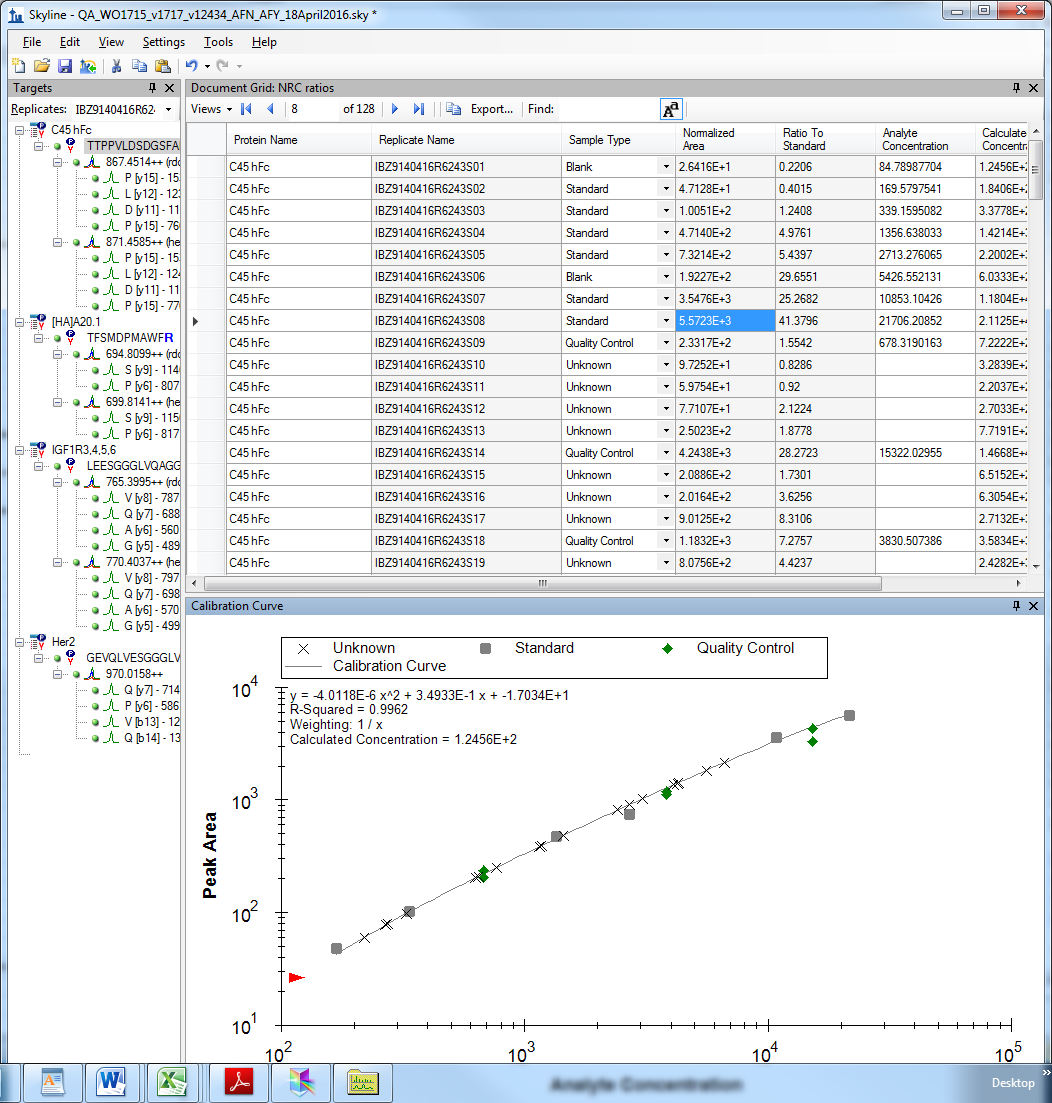